Miller
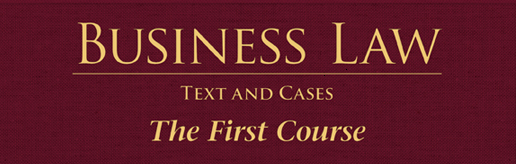 Chapter 20: Formation of Sales and Lease Contracts
§1: The Uniform Commercial Code
Comprehensive Coverage of the UCC. 
Single Integrated Framework for Commercial Transactions.
UCC Art. 2: Goods.
UCC Art. 3: Negotiable Instruments. 
2
The Uniform Commercial Code
Single Integrated Framework for Commercial Transactions.
UCC Art. 4: Bank Deposits-Collections.
UCC Art. 9: Secured Transactions.
CASE 20.1  Amaya v. Brater (2013).
3
§2: The Scope of Article 2 & 2A
Governs contracts for sale of “goods.”
UCC 2 preempts common law in sale of goods and modifies common law of contracts in some areas. But where UCC 2 is silent, common law governs. 
4
The Scope of Article 2
Only applies to sales of goods.  
Common law governs real estate, services or intangible property.
5
The Scope of Article 2
What Is a “Sale”?
Passing of title from seller to a buyer for a price (payable in cash, goods, services).
6
The Scope of Article 2
What are “Goods”?
A “good” must be tangible and movable.  
Tangible: has physical existence. 
Movable: carried from place to place. 
7
The Scope of Article 2
What are “Goods”?
Goods Associated With Real Estate.
(1) Contract for sale of minerals or a structure is a good IF severance is made by seller.  If severance by buyer, sale is governed by common law.
(2) Sale of growing crops.  
8
The Scope of Article 2
What are “Goods”?
Goods Associated With Real Estate.
(3) Other “things” attached to real property, capable of being severed without harm to land.
9
The Scope of Article 2
What are “Goods”?
Goods and Services Combined: What law governs?
“Predominant Factor” Test – if goods, then UCC governs, if services then common law governs entire contract.
10
The Scope of Article 2
Who is a “Merchant”?
Art. 2 imposes special standards upon a “merchant” who has special business expertise and is not a casual buyer/seller. 
11
The Scope of Article 2
Who is a “Merchant”?
A merchant:
Deals in goods of the kind in the sale.
Holds herself out as having special expertise, knowledge, or skill.
A person who employs a merchant as a broker, agent or other intermediary.
12
Article 2A—Leases
Definition of a Lease Agreement.
Contract for lease of personal goods between a lessor and a lessee.
Lessor transfers right to possess and use goods under lease.
Lessee acquires right to possess and use goods.  
13
Article 2A—Leases
Consumer Leases: lessor, lessee who leases for personal, family, or household use, and total payments less than $25,000.
Finance Leases (involves a 3rd party-supplier).
14
§3: Formation of Sales and Lease Contracts
OFFER: At common law once a valid offer is unequivocally accepted, a binding contract is formed.
UCC allows for open pricing, payment, and delivery terms, even if terms undefined.
15
Offer: Open Terms
UCC 2-204.
Open Terms: “Indefiniteness” is OK as long as the parties intended to make a contract and there is a reasonable basis for a court to grant a remedy.
16
Offer: Open Terms
UCC 2-204.
Open Price Term: If parties have not agreed on pricing, court can determine “reasonable price at the time of delivery.” UCC2-305. 
17
Offer: Open Terms
UCC 2-204.
Open Payment Term: Unless otherwise agreed, payment is due on delivery (COD). UCC2-310(a).
18
Offer: Open Terms
UCC 2-204.
Open Delivery Term:  Unless otherwise agreed, buyer takes delivery at the seller’s place of business. UCC2-308(a).
If no time or date specified, court will impose a reasonable time.
19
Offer: Open Terms
UCC 2-204.
Open Quantity: generally courts will not impose a quantity and there is no remedy, unless: the contract is either a requirements or output contract.  
20
Offer: Open Terms
UCC 2-204.
Exception: Quantity.
Requirements Contract: buyer agrees to purchase what the buyer needs or requires.
Output Contract: buyer agrees to buy all of seller’s production or output.
21
Offer
Merchant’s Firm Offer.
Offer made by merchant in a signed writing is irrevocable for reasonable period of time. No consideration necessary.
The Offer Must be in Writing and Signed by the Offeror.
22
Acceptance
Methods of Acceptance: offeror can specify a means of acceptance.
Under the UCC, “mailbox rule” is modified so that any reasonable means of acceptance under the circumstances is permissible.  
23
Acceptance
A promise to ship or prompt shipment is acceptance. 
Shipment of non-conforming goods is both an acceptance and a breach unless goods were sent as an “accommodation” to buyer, with prompt notice.
24
Acceptance
Additional Terms.
If One Party is a Merchant: contract is formed according to original terms of the offer.  
25
Acceptance
Additional Terms.
If Both Parties are Merchants, the contract incorporates new terms unless: 
(1) original offer expressly limits terms, or 
(2) material change, or 
26
Acceptance
Additional Terms.
If Both Parties are Merchants, the contract incorporates new terms unless: 
(3) offeror objects within a reasonable time. 
CASE 20.2  WPS, Inc. v. Expro Americas, LLC (2012).
27
Acceptance
Conditioned on Offeror’s Assent.
If offeree’s assent contains additional or different terms, and it is conditioned on offeror’s assent, it is not an acceptance.
28
Acceptance
Additional Terms May Be Stricken.
Contract will consist of terms in which the parties agree.
Court may strike conflicting or additional terms.
29
Consideration
UCC adopts common law rule requiring consideration. However, modifications do not need consideration. 
Modifications Must be Made in Good Faith.
30
Consideration
When Modification Without Consideration Does Require a Writing. 
Merchant and non-merchant contracts in which merchant supplies the forms.
31
Consideration
When Modification Without Consideration Does Require a Writing. 
Modifications that trigger Statute of Fraud issues.
32
Statute of Frauds
Sale of goods over $500 must have a signed writing to be enforceable.
33
Statute of Frauds
Sufficiency of the Writing.
Signed by party against whom enforcement is sought. 
Normally not enforceable beyond quantity of goods shown in the writing. 
34
Statute of Frauds
Special Rules for Merchants.
After oral agreement, one of the merchants sends a signed, written memorandum containing essential terms to the other merchant within a reasonable time. 
35
Statute of Frauds
Exceptions: 
Oral contracts for specially manufactured goods will be enforced.
Oral contract is enforceable if there are admissions by breaching party. 
36
Statute of Frauds
Exceptions: 
Partial Performance: an oral contract is enforceable IF payment has been made or goods have been accepted.
37
Parol Evidence
Fully Integrated Agreement.
Terms of a written agreement intended to be the final expression of parties’ intentions, cannot be contradicted by prior or contemporaneous agreement.
38
Parol Evidence
Course of Dealing and Usage of Trade.
Course of Dealing: sequence of actions and communications between the parties.
Usage of Trade: any regular practice or method of dealing.
39
Parol Evidence
Course of Performance.
Conduct that occurs under terms of a particular agreement.
Rules of Construction.
40
Unconscionability
Contract is one that is so unfair and one-sided it is unreasonable to enforce it.
UCC allows court to strike one clause or the entire contract. 
41
Unconscionability
Court can: 
Set the contract aside, 
refuse to enforce the unconscionable provision, or
limit the contract.
CASE 20.3  Jones v. Star Credit Corp. (1969).
42
§4: Contracts for the International Sale of Goods
Applicability of the CISG.
Comparison of CISG and UCC.
Mirror Image Rule.
Irrevocable Offers.
Statute of Frauds.
Necessity of a Price Term.
Time of Contract Formation. 
43
Special Provisions in International Contracts
Language and legal differences create special difficulties.  
Parties should agree to:
Choice of Language.
Choice of Forum (country).
Choice of Law.
Force Majeure Clause.
44